Malovaná abeceda
Vypracovala: Mgr. Hana Toflová, dne 15.3.2012
ICT2/1/3/3
Malovaná abeceda
Budeme pracovat v programu Word – textový editor.  Kde si vytvoříme tabulku se dvěma sloupci a pěti řádky.  
Do každého políčka budeme vkládat abecední písmeno + obrázek. (obrázek vlastní, nebo vložením z klipartu)
PRACOVNÍ POSTUP:
Spustíme  si program Word – textový dokument. 
Na stránku vložíme tabulku – 2 sloupce – 5 řádků.
Domluvíme se, která písmena budeme ilustrovat. (musí být celá abeceda).
Do každého políčka v tabulce napíšeme písmeno, změníme velikost  -  Times New Roma  na 72.
Pokud budeš malovat svůj obrázek, v programu malování – namaluj obrázek, který se hodí k danému písmenu a vymaluj ho.
PRACOVNÍ POSTUP:
Vkládání obrázku -  otevřením klipartu si zvolíme vhodný obrázek a vložíme do připravené tabulky.
Nezapomeneme upravit velikost obrázku.  Nemůže být malý ani moc velký.
Písmena s obrázkem postupně ukládejte do své složky.
Hotovou malovanou abecedu vytiskneme.
Ukázka:
K
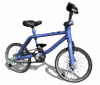 Zdroje čerpány z Klipartu.
ÚKOLY:
Otevři si textový editor – Word.
Vytvoř si tabulku se dvěma sloupci a pěti řádky.
Úkolem máš do levého políčka vložit písmenko z  abecedy a do pravého políčka obrázek z klipartu nebo si namaluj vlastní. 
Nezapomeň všechno uložit.